Generációváltás -generációk a munkahelyeken
Cséfalvay Ágnes
címzetes egyetemi docens
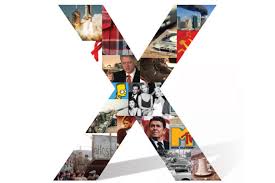 A generációváltás színterei
Általánosságban az idősebb generációt váltja a fiatal  
  a technológiai forradalom miatt jelenleg 
  négy generáció van a munkaerőpiacon

Generációváltás a cégvezetésben
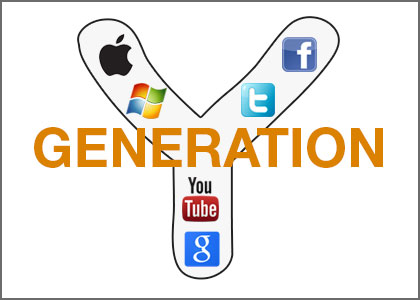 A generációs felosztás háttere
Egy generációt
a közös tapasztalatok, életélmények, 
közös kulturális, szocializációs környezet,
azonos gondolkodásmód és értékek.
A 20. századtól leginkább az technikai vívmányokhoz való viszonyuk befolyásolja a generációk szocializációját. 
 Az eltérések hozzák létre a „generációs szakadékot”.
A szocializációs különbségek vezetnek azokhoz az értékrendbeli és kommunikációs feszültségekhez, amelyek a munkahelyek számára kihívásokat jelentenek.
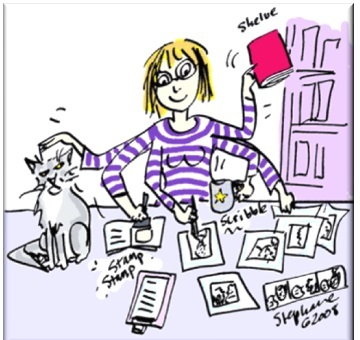 Generációk besorolása
[Speaker Notes: Csökken az időszak: 20 év – 18 év – 14-14 év a váltás]
Konfliktust okozó tényezők
a változásokhoz való viszonyulások,
a folyamatos tanuláshoz való viszonyulás,
a munkakörnyezettel, munkabeosztással szembeni elvárások.



Új munkaerő-piaci trendek
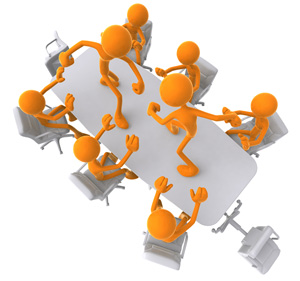 Generációváltás a cégvezetésben
A magyar mikro-, kis- és középvállalkozások megerősítésének stratégiája 2019-2030

A rendszerváltás után induló első cégeknél
VII. pillér: Generációváltás
„A generációváltáshoz érkező kkv-k tulajdonosai többségükben a céljaiknak megfelelő módon és feltételekkel tudják átadni, örökül hagyni üzletrészeiket, hogy mindaz, amit az évek során felépítettek, a nyugdíjazással ne épüljön le, ne szűnjön meg, illetve lehetőség szerint magyar kézben maradjon.”
Családi vállalkozás jellegzetessége
[Speaker Notes: 39% áll váltás előtt]
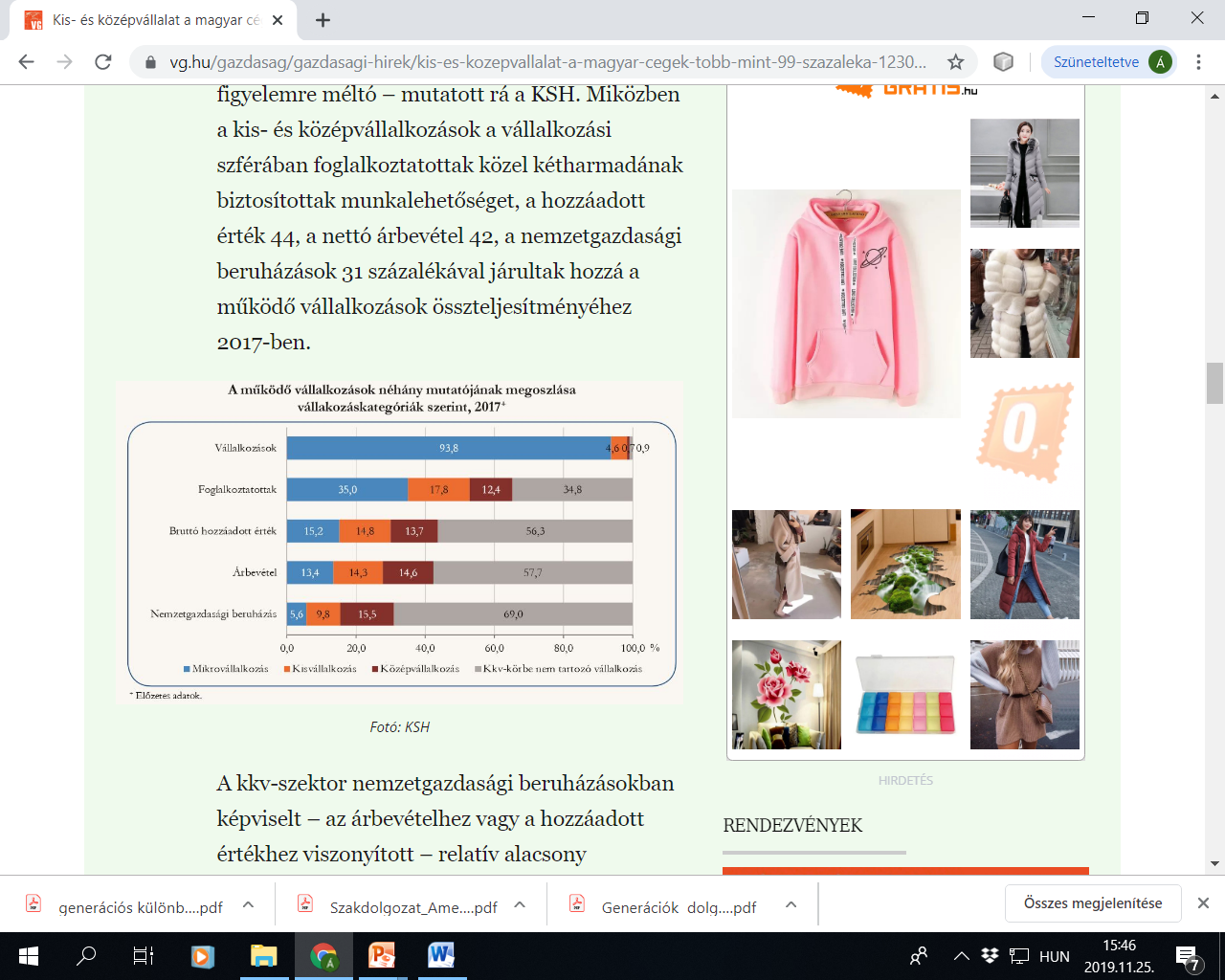 Cégtulajdonos generációk cserélődése
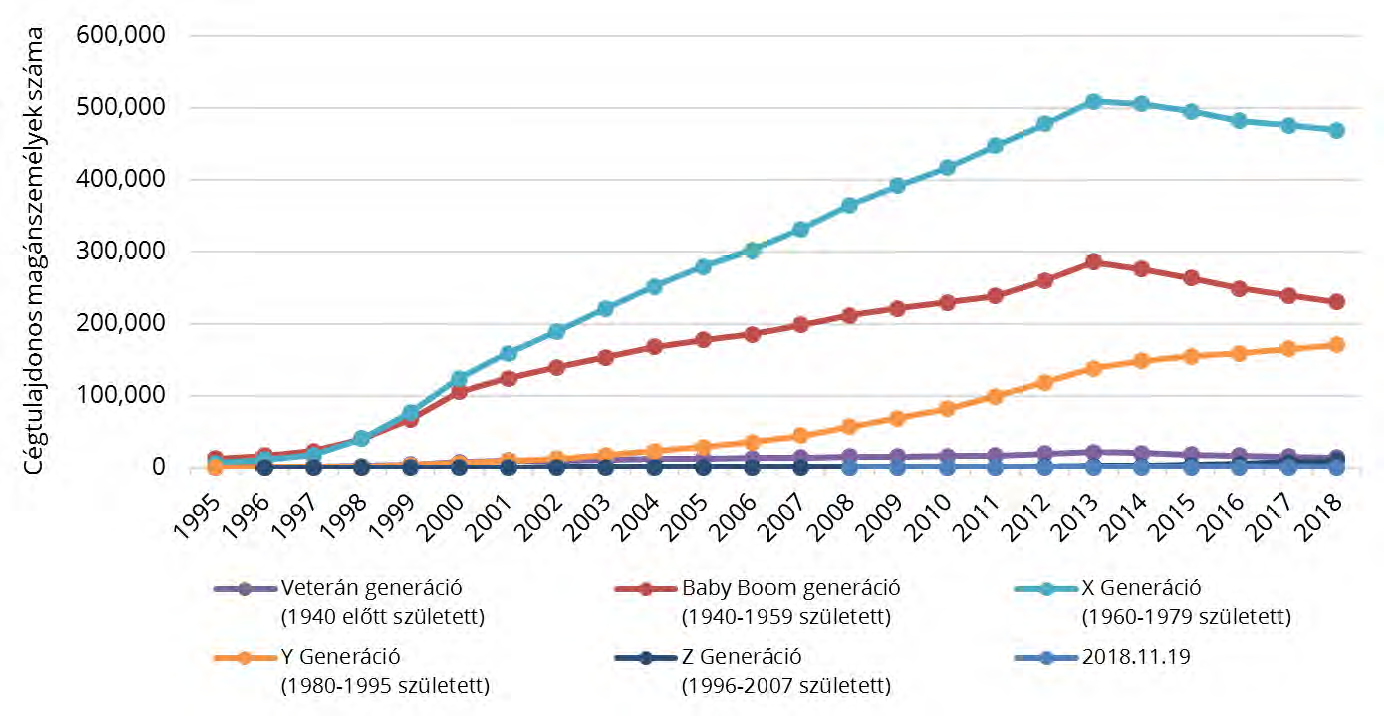 [Speaker Notes: a rendszerváltás után több ezer vállalkozás indult el – most érnek el a nyugdíjhoz]
A vállalatok árbevételének vállalati méretkategória szerinti eloszlása
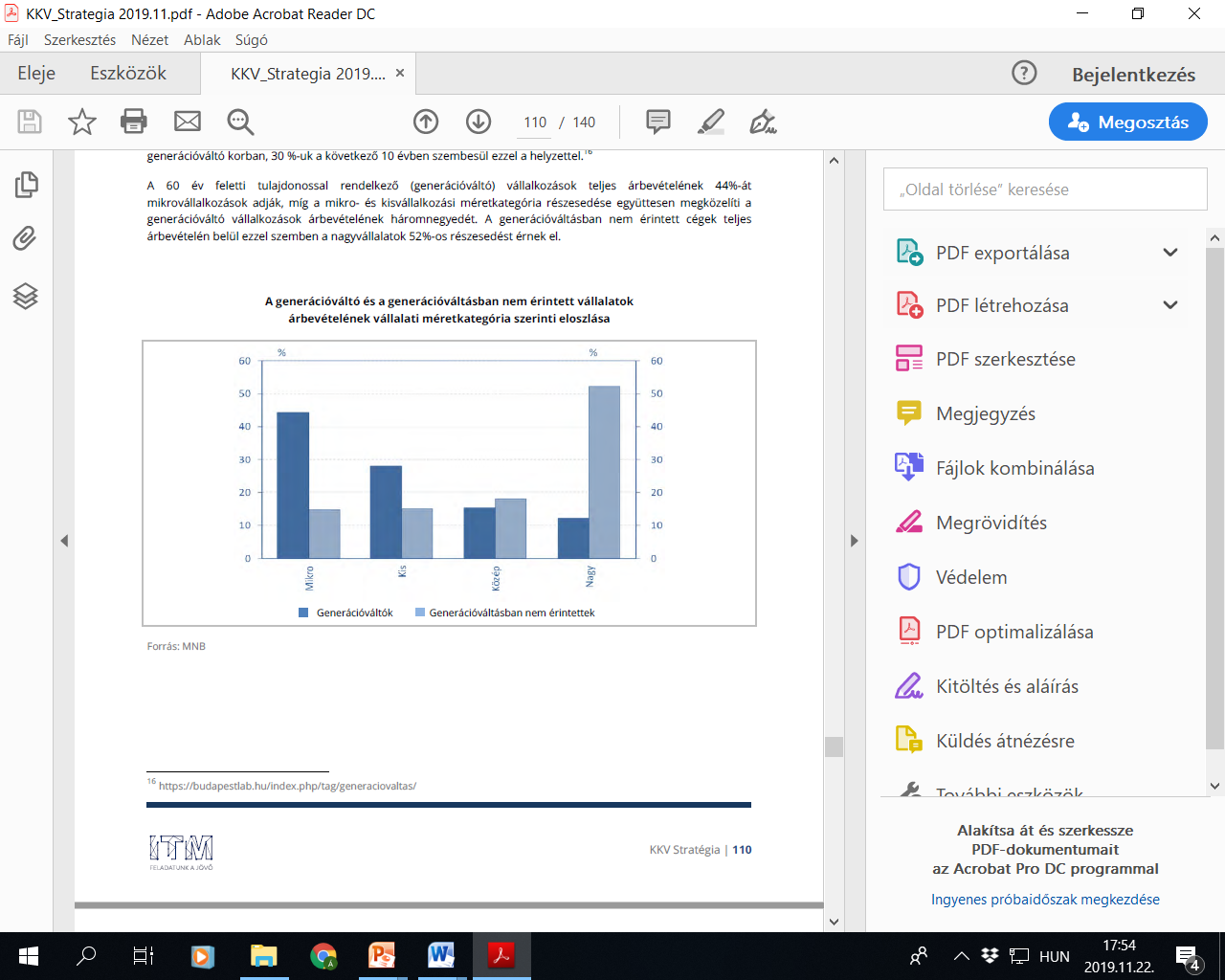 Az idősebb tulajdonossal rendelkező vállalkozások részesedés a teljes magyar gazdaságon belül
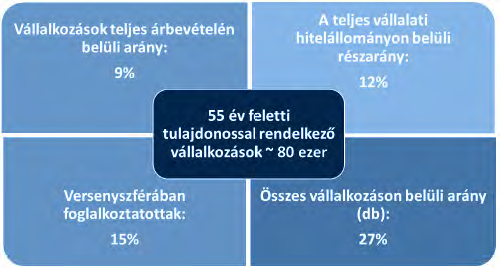 Az idősebb tulajdonossal rendelkező vállalkozások részesedés a teljes magyar gazdaságon belül
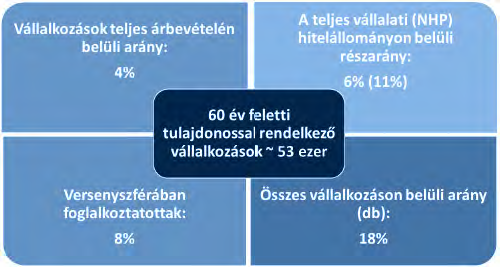 [Speaker Notes: Össz: foglalkoztatottak 23%, a kkv 45%, hitelállomány 18%-t érinti!]
Köszönöm figyelmüket!www.csefalvayagnes.hu